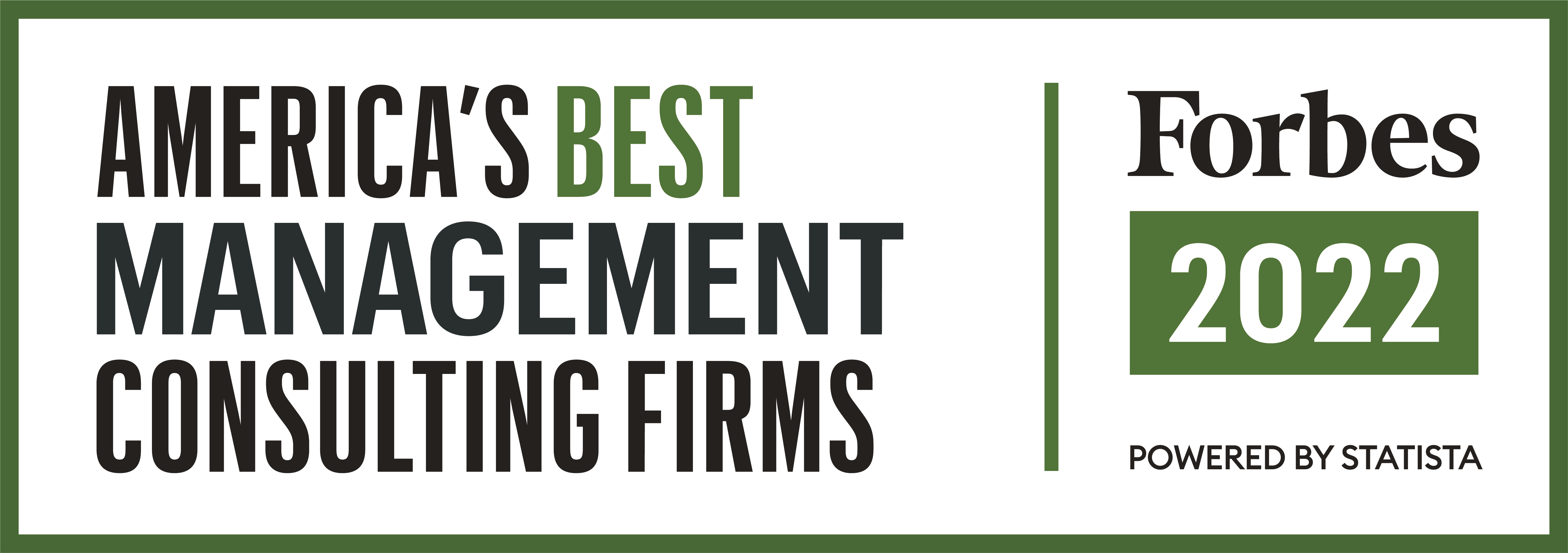 Thermal-Hydraulic Analyses in Spent Fuel Pool PSA
Presented at 
Probabilistic Safety Assessment and Management PSAM 16, Honolulu, Hawaii, June 26 – July 1, 2022
James C. Lin
1
Introduction
To support HRA and event sequence model development in the SFP PSA, thermal-hydraulic analyses of selected, representative event scenarios need to be performed. 
Evaluate such model parameters as break flow rate of a SFP loss of inventory initiating event, time available for specific operator actions, or the number of mitigation equipment trains required to perform a safety-related or mitigation function
Can be performed based only on first-principle energy and mass balance considerations, 
Adequate to determine the broad event characteristics required to perform the HRA and develop the event sequence models with the needed accuracy. 
The results are considered reasonable approximations intended to reveal overall SFP response behaviour and insights.
Plant and SFP Design Input Information
SFP and core
SFP volume
Number of fuel assemblies
Number of fuel rods in each fuel assembly
Fuel rod outside diameter
Fuel assembly length
Active fuel length
Weight of all fuel assemblies
Volumes of 1 fuel assembly, 1 core, 1+1/3 cores, fuel rack (assume 20% of core), all fuel assemblies and storage racks
The volume occupied by the fuel elements and fuel racks listed above are necessary for estimating the SFP water level.
SFP water, temperature, and level
Total SFP net water volume
Cross section of SFP
Water volume below SFP cooling loop suction strainer
SFP normal water level
SFP low level alarm setpoints
SFP suction strainer level
Minimum SFP level, 3 feet above top of active spent fuel, top of active spent fuel
Lowest elevation of pipe with break for siphoning
Siphoning stop level, maximum possible siphoning depth
Initial SFP temperature
SFP high temperature alarm setpoints
Initial power level
Assumed SFP heat loads
SFP with freshly discharged full core (constant heat load)
Full core discharge with 150 hours of decay
SFP with freshly discharged full core (decreasing heat load)
3
SFP Heat Load
The decay heat after plant shutdown was monitored for an equilibrium fuel cycle having been operated for 12 months at full power and having been shut down for 2 months for replacing 1/3 of the fuel elements in each refueling outage 
The upper bound decay heat power fractions for the period between 1.04 days and 11.57 days after the plant shutdown was best fitted as Q/Q0 = 0.00661 t‑0.321
Heat Load Case 1: assumed conservatively based on the heat load from a freshly discharged core after ~ 5 days following the reactor shutdown plus the decay heat from spent fuel assemblies from previous fuel cycles stored in the SFP. 
Assumed this heat load remains constant for the entire event duration from the onset of initiating event. 
The most conservative heat load value because the earliest time all the fuel assemblies can be moved to the SFP is about 150 hours after the reactor shutdown. By the time the plant is restarted and reaches the power operation configuration in which the SFP is isolated from the containment refueling cavity, the decay heat load in the SFP should be significantly less since more than 25 days may have elapsed after the reactor shutdown and the end of the previous fuel cycle. 
A constant heat load is a conservative representation of the SFP heat load.
4
SFP Heat Load (cont’d)
Heat Load Case 2: calculated from above equation using a “t” value of 6.25 days (i.e., 150 hours) after reactor shutdown. 
Similar to Case 1, conservatively assumed this heat load remains constant for the entire event duration from the onset of initiating event. 
Slightly optimistic at the beginning of the period immediately after the plant shutdown since it does not address the legacy fuel assemblies discharged into the SFP from previous fuel cycles. 
Assumed to be constant; i.e., it does not decrease with time. 
Lower bound at the beginning, but becomes the middle value for the longer-term period.
Heat Load Case 3. The starting heat load is the same as that for Case 1. Assumed to continue to decrease following the same decay function as the above equation. 
Still slightly conservative, but the most realistic heat load of the 3 heat load cases.
5
Break Flow Rate of Loss of SFP Inventory Event
Due to robustness of the SFP walls and slab, analysis of the loss of inventory events typically focuses on failures of the systems interfacing with the SFP. 
The loss of SFP inventory initiating event (i.e., loss of SFP inventory from leaks, breaks, or failures of piping or gates/seals) includes those resulting from configuration control errors, siphoning, piping failures, and gate or seals failures. 
Catastrophic structural failure of the SFP boundary that could result from seismic events, tornado-generated missiles, aircraft crash, heavy load drops, etc., is usually evaluated separately. 
Identification of the system segments/equipment whose failure may cause a loss of inventory event should be performed systematically for possible scenarios of ruptures of pipes connected to the SFP leading to loss of inventory. 
Could occur, in particular, in pipe segments with no anti-siphoning protection.
Only one pipe segment was identified with no anti‑siphoning protection at an example plant with a high level of protection against a large loss of coolant from the SFP. 
Rupture of this pipe section (SFP cooling return loop) can only rely on closure of the associated check valves to mitigate inventory loss. 
All other pipes interfacing with the SFP are designed with small boreholes in the pipes providing the anti-siphoning protection. 
If a pipe rupture occurs at the lowest point in the section with no anti-siphoning design, a large coolant loss may result.
6
Break Flow Rate of Loss of SFP Inventory Event (cont’d)
The maximum, initial siphoning flow rate: P1 + ½ ρv12 + ρgh1 = P2 + ½ ρv22 + ρgh2
The pressures (P1, P2) are at atmospheric pressure and flow velocity v1 is very close to 0: ρg(h1 - h2) = ½ ρv22, or g(h1 - h2) = ½ v22 
Flow rate Q = v2 * A 
The above calculation ignores the piping component friction losses (losses at elbows/bends/turns, etc.) and the velocity at the water surface. 
It is the maximum, initial break flow rate that could possibly attain due to the siphoning effect. 
As the SFP water level decreases, the siphoning flow rate will also reduce due to decreasing elevation head. 
A more rigorous evaluation of the siphoning flow rate with consideration of piping component friction losses will likely show that the realistic coolant loss flow rate is much lower. 
Due to the lack of anti-siphoning device, a rupture at the lowest point in that pipe section can lead to a scenario of loss of SFP coolant from the SFP due to the siphoning effect. 
Without operator intervention, the SFP water level will decrease until the opening for the SFP cooling loop return distribution header is uncovered.
7
T-H Time Windows for Loss of SFP Cooling Event
8
Conservative Time Windows following Complete Loss of SFP Cooling
Time windows available for operators to perform the various actions (e.g., recover the SFP heat removal function, provide makeup water to the SFP). 
The actual times are longer than shown because the energy absorbed into the pool walls, fuel assemblies, and fuel racks was not considered in this simplified calculation.
9
SFP Loss of Cooling Event Time Windows
10
T-H Time Windows for Loss of SFP Inventory Event
Following a loss of SFP inventory event, the SFP water level will continue to decrease. 
When the SFP water level drops to below the SFP cooling system suction strainer, the SFP heat removal function will be lost, at which point the SFP water temperature will start increasing. 
Depending on the size of the SFP leak, the order of the timing for the subsequent events, including boiling, reaching top of active spent fuel, and termination of leak, may be different. 
For a small leak, the rate of SFP level decrease is smaller and there is more time for water temperature increase before the water level dropping to the top of active spent fuel (and the termination of the leak when the SFP level drops to below the opening of the SFP cooling return line distribution header) -> boiling first
For a large leak, the SFP water level could drop rapidly (due to the large leak rate) to the top of active spent fuel (or leak termination level) before the SFP water boils -> reaching TAF first
11
Leakage and Boiloff for Small Leak versus Large Leak
12
SFP Level Decrease
13
Conservative Time Windows following a Large Loss of SFP Inventory (initial leak rate of ~92 l/s & decreases as SFP level decreases)
14
SFP LOCA Event Time Windows as a Function of Leak Rate Heat Load Case 1
15
SFP LOCA Event Time Windows as a Function of Leak Rate Heat Load Case 3
16
SFP Level Decrease (cont’d)
17
Summary & Conclusions
After complete loss of SFP cooling, decay heat will initially cause SFP water temperature to increase. 
Once SFP temperature reaches the boiling temperature, the SFP water level will start decreasing due to boiloff. 
Time windows can be determined to support HRA, and the development of the event sequence models.
Time to SFP high temperature alarm, SFP boiling temperature, SFP low level alarm, SFP cooling system suction strainer level, minimum SFP level, 3’ above top of active spent fuel, top of active spent fuel level, etc.
A pipe rupture in SFP cooling system with no anti-siphoning device could potentially lead to a large SFP coolant loss due to siphoning effect. 
If piping component friction losses are conservatively neglected, the maximum, initial break flow rate estimated due to siphoning effect could be substantially greater than the realistic coolant loss flow rate with consideration of the piping component friction losses.
Following a loss of SFP inventory event, the SFP water level will continue to decrease. 
When the SFP water level drops to below the SFP cooling system suction strainer, the SFP heat removal function will be lost, and then the SFP water temperature will start increasing. 
Depending on the size of SFP leak, the order of timing for the subsequent events, including boiling, reaching top of active spent fuel, and termination of leak, may be different. 
For a small leak, the rate of SFP level decrease is smaller and there is more time for water temperature increase before the water level dropping to top of active spent fuel (and termination of the leak when the SFP level drops to below the opening of the SFP cooling return line distribution header) -> boiling first
For a large leak, the SFP water level could drop rapidly to the top of active spent fuel (or leak termination level) before the SFP water boils -> reaching TAF first
18
Questions and Answers
19
James C. Lin
jlin@absconsulting.com